1
Bedre anmodninger og bedre attester
Til gavn for borgerne
2
Læringsmål
På dette kursus lærer I om:
At skabe forståelse for opgaver og ansvarsområder i det socialt-lægelige samarbejde.
At det er vanskeligt at vælge den rette lægeattest, så vær omhyggelig.
At målrette anmodninger til de praktiserende læger.
3
Introduktion til Attestguiden
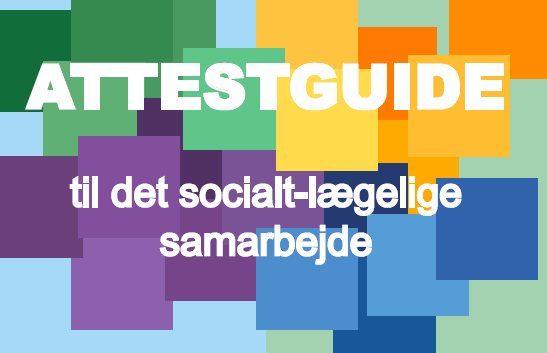 Udarbejdet i Hjørring kommune i samarbejde med den kommunale praksiskonsulent
Udarbejdet i henhold til samarbejdsaftalen mellem Kommunernes Landsforening (KL) og Lægeforeningens attestudvalg
Se til højre for Attestguidens indhold.
4
Video med 5 råd til sagsbehandleren
To socialmedicinske speciallæger har gennemført audit af 750 anmodninger og tilhørende attester
Resultaterne fra audit har dannet grundlag for dette kursus
Samtidig har de to socialmedicinske speciallæger opsummeret 5 gode råd om udarbejdelse af anmodninger på baggrund af deres oplevelser fra gennemgangen af anmodninger og lægeattester
5
Fem gode råd til sagsbehandlere
https://vimeo.com/769046590/fefe238e54
6
5 gode råd til sagsbehandleren
Læs Attestguiden
Spørg kun om det, du gerne vil vide. Det vigtigste er i virkeligheden prognosen for funktionsevnen
Lægen kender ikke socialt fagsprog, fx revurdering, forlængelsesmuligheder, erhvervsrettede foranstaltninger, aktivering og indforståede navne på kommunale indsatser. Forklar betydningen, henvisning til lovgivning er ikke relevant. Karakteren af virksomhedspraktikker og kommunale indsatser forklares
Vær omhyggelig, når du vælger hvilken attest, du vil anmode om
Husk at statusattesten er uden aktuel kontakt mellem læge og patient, og at borgeren ikke må anvises til at bestille konsultation med det formål
7
"De helbredsmæssige problemstillinger vurderes at være af mindre betydning for funktionsniveauet end de sociale udfordringer. Jeg vurderer at der kan være behov for ekstra støtte i hjemmet"
"Udover de skitserede helbredsmæssige forhold vurderer jeg, at der er betydelige sociale udfordringer, der også påvirker funktionsniveauet"
"Funktionsniveauet er påvirket af andre faktorer end blot de helbredsmæssige"
8
Hvilken attest skal du anmode om?
9
Hvilken attest skal du anmode om?
Hverken sagsbehandler eller praktiserende læge har det fulde billede af borgerens situation
Derfor kan det være svært:
at vælge den rette attest at anmode om
at vide hvilke oplysninger, der er behov for i attesten

Målret din anmodning
Vær rummelig og forstående, når du modtager et andet svar, end det du forventede
10
Målret din anmodning
En god anmodning betyder en bedre lægeattest

Skriv, hvorfor du anmoder om attesten – og hvorfor det er lige nu
Skriv så kort og præcist som muligt
Skriv ganske kort om de helbredsmæssige forhold, du allerede kender til
Angiv, hvis du har en tidligere attest omkring samme problematik. Så kan lægen målrette sit svar til de aktuelle oplysninger
11
Eksempel I: ”Sygedagpengeperioden er ved at udløbe og der skal tages stilling til det videre forløb. Vi har derfor nu brug for at få en opdatering på effekten af den smertestillende behandling og om der påtænkes anden form for behandling?”
Eksempel II: ”Der anmodes om denne erklæring, da der er fundet behov for nærmere afklaring af borgers aktuelle psykiske tilstand. Borgeren er ved psykologisk screening fundet grådlabil, og det beskrives, at hun fremstod ked af det og deprimeret.”
Eksempel I: ”Borgeren virker rigtig ked af det og jeg oplever, at hun græder under næsten hele samtalen.” Eksempel II ”Til samtalerne oplever jeg, at borgeren hurtigt mister tråden og begynder at tale om noget helt andet. Jeg oplever også, at han ikke kan huske, hvad vi tidligere har talt om. Jeg synes umiddelbart, at det er blevet værre indenfor det sidste halvandet år.”
Eksempel I: ”Jeg har brug for at vide, om der er andre lægefaglige behandlingsmuligheder.” 

Eksempel II: ”Jeg har brug for at vide, om der forventes varige mén og skånehensyn også efter endt behandling.” 

Eksempel III: ”Jeg har brug for at vide, om du udover det oplyste har kendskab til andre forhold, der kan have betydning for borgerens funktionsevne?”
12
Gruppearbejde
4-6 deltagere i hver gruppe

15 minutter

Skriv en anmodning med udgangspunkt i de(n) præsenterede case(s)
13
Case 1
Betty er en 48-årig kvinde. Iflg. hendes CV er hun oprindeligt uddannet som dekoratør. Har arbejdet som butiksdekoratør i ca. 10 år. Bliver ledig i 2016, får kortvarigt nyt job som dekoratør i 2017, ellers ledig og senest 1 måneds job i 2019 i en dagligvareforretning med ekspedition i bagerafdeling/kiosk/postforsendelser. A-dagpenge ophører marts 2020, og hun overgår til kontanthjælp herefter.  
Hun sygemelder sig i april 2020 med en tarmsygdom, som betyder at hun er sengeliggende og har invaliderende smerter og at hun skal være i nærheden af et toilet. 
Hun fortæller, at hun er blevet undersøgt ved egen læge, som har taget forskellige prøver, og at hun afventer at blive indkaldt til yderligere undersøgelse på sygehuset. Hun beskriver, at symptomerne er bedret en smule de seneste måneder, men hun føler sig fortsat ikke i stand til at varetage sit arbejde. Betty kan ikke selv beskrive hvilken tarmsygdom hun har, og hun fortæller, at det fortsat er uafklaret, hvornår hun skal undersøges og hvor lang tid, der vil gå før hun er rask igen. Hun har dage, hvor hun føler sig nogenlunde, og dage hvor hun ikke kan andet end at ligge i sengen.
Der ønskes derfor en statusattest fra egen læge, hvad skal der stå i anmodningen?
14
Gruppearbejde
15 min
15
Betty er tilknyttet Jobcenter Aalborg, hvor hun er vurderet jobparat. Betty oplyser, at hun har en tarmsygdom som bevirker, at hun har dage, hvor hun er sengeliggende og har behov for at være tæt på et toilet, og hun beskriver, at hun disse dage er helt afkræftet. Hun oplever det i et sådant omfang, at hun ikke føler, at hun vil kunne varetage arbejde. Hun har derfor været sygemeldt siden april 2020. Betty oplyser, at hun er undersøgt hos egen læge og afventer udredning på sygehuset. 
I den forbindelse ønskes en vurdering af Bettys helbredsmæssige status: 
Hvad er diagnosen og prognosen?
Hvilke udrednings og behandlingsmuligheder er iværksat og vil der være yderligere udrednings og behandlingsmuligheder?
Er der andre forhold end Bettys tarmsymptomer, der kan have indvirkning på funktionsevnen?
Eksempel på anmodning
16
Case 2
Du har i dag haft en samtale med Myrna. Myrna er 37 år og er lige nu sygemeldt fra sit job i en kantine efter, at hun for 6 uger fik en forvridning af knæet. 
I dag var hun grådlabil under hele samtalen og hun fortæller selv, at hun er trist og energiforladt, formår kun lige at varetage de opgaver, der skal til for, at husholdningen kører. Ægtefællen tager sig af stort set alt omkring børnene i øjeblikket. 
Du forsøger at få en dialog om den videre plan for at vende tilbage til arbejdsmarkedet, men Myrna siger i et meget højt tonefald, at det ikke kan lade sig gøre og tilkendegiver, at lige gyldigt hvad du peger på, så vil hun ikke kunne deltage. Herefter begynder Myrna at græde. 
Myrna fortæller dig under samtalen, at hun var ved egen læge i sidste uge, men hun er usikker på, hvad lægen sagde, at der skulle ske nu. Hun har ikke helt forstået, om hun skulle i noget behandling, og hun siger selv, at det måske er fordi, at hun også var rigtig ked af det, da hun var til samtalen hos lægen. 
Du aftaler med Myrna, at du anmoder om en statusattest fra hendes praktiserende læge.
17
Gruppearbejde
15 min
18
Eksempel på anmodning

Myrna har været sygemeldt siden d. x/x på grund af knæsmerter. Hun har været til samtale hos mig d.d., hvor jeg oplevede, at hun var grådlabil under samtalen. Hun ser sig ikke i stand til at deltage i nogen form for tilbud p.t. 
Hun fortæller, at hun er i tvivl om, hvorvidt der er planlagt opstart i lægelig behandling. 
For at kunne støtte Myrna bedst muligt i det videre forløb, herunder evt. behov for andre indsatser for at komme i job, har jeg brug for at vide følgende: 
Påtænkes der iværksættelse af behandling?
Hvilken effekt forventes i givet fald heraf?
Har du kendskab til andre forhold, der kan have betydning for Myrnas funktionsevne?
19
Afrunding
Hvad har vi lært?

Tak for i dag